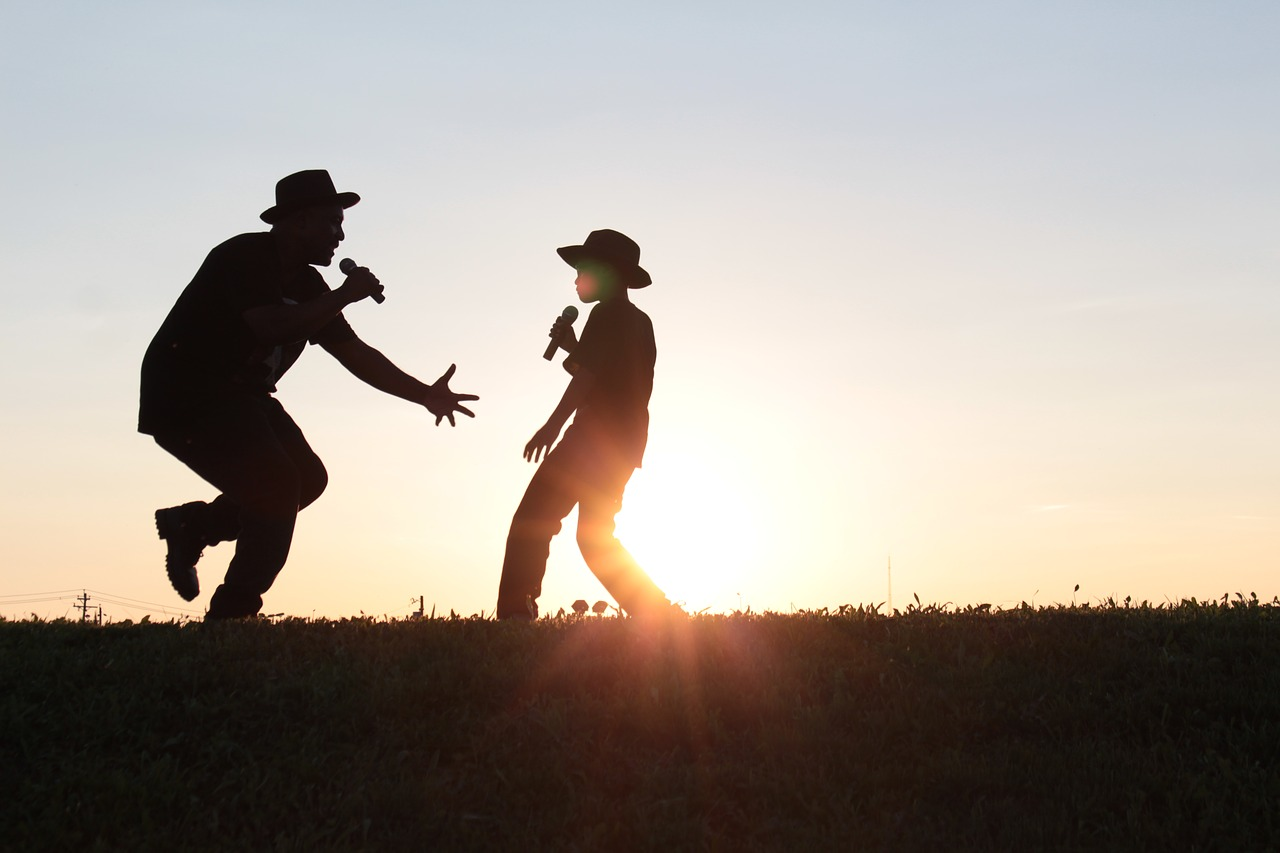 LA DANSE DE PAPA
Une histoire de
téléphone

A story about a phone
pantalon = pants
marrante = funny
Il y a un homme qui danse dans sa maison. Il danse sur sa chanson préférée. Il n’a pas de pantalon et la danse du papa est marrante !
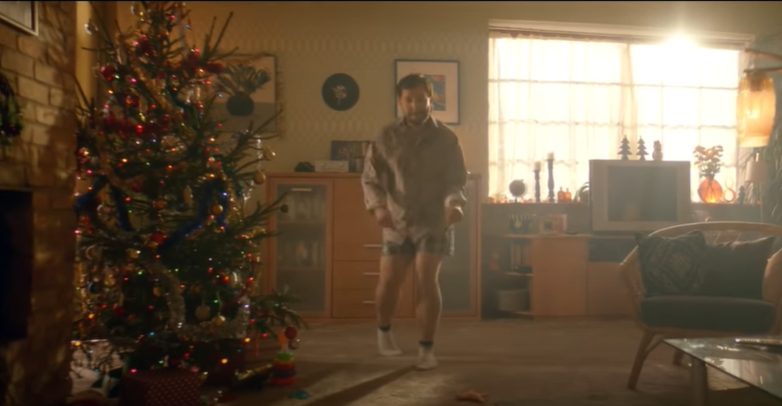 Il sourit = he smiles
Il pense = he thinks
marrante = funny
Un bébé regarde son papa danser. Il sourit. Il aime la danse de son papa. Il pense que la danse de son papa est marrante.
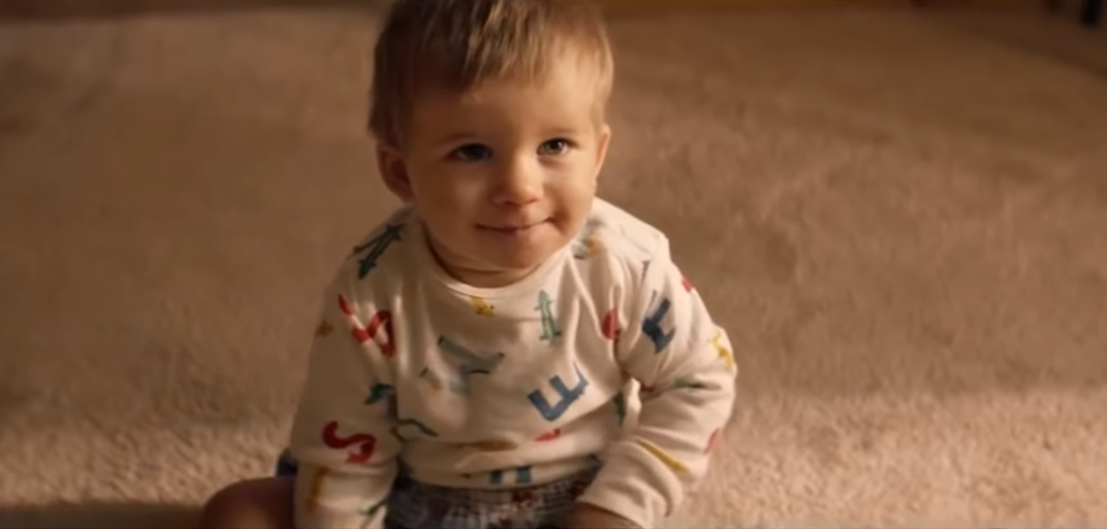 Maintenant = now
un bonnet = a winter hat
il sourit = he smiles
Maintenant, le bébé est un petit garçon. Il met un bonnet et il sourit.
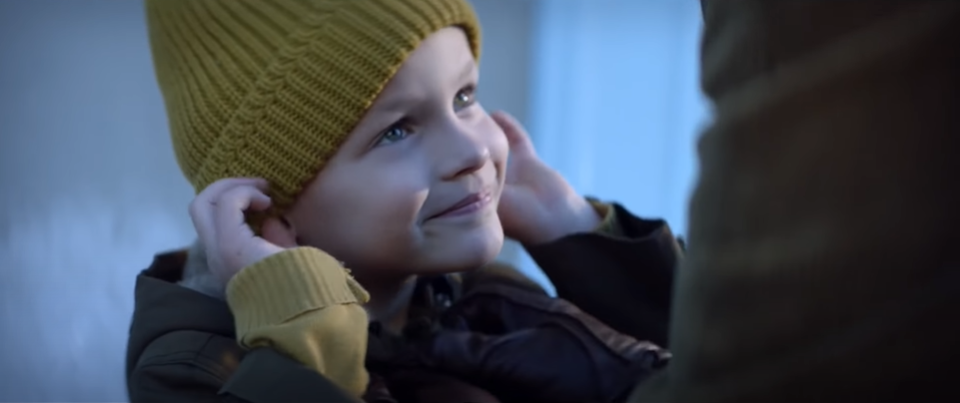 dans la rue = in the street
un magasin de jouets = a toy store
Le petit garçon marche dans la rue avec son papa. Ils regardent un magasin de jouets.
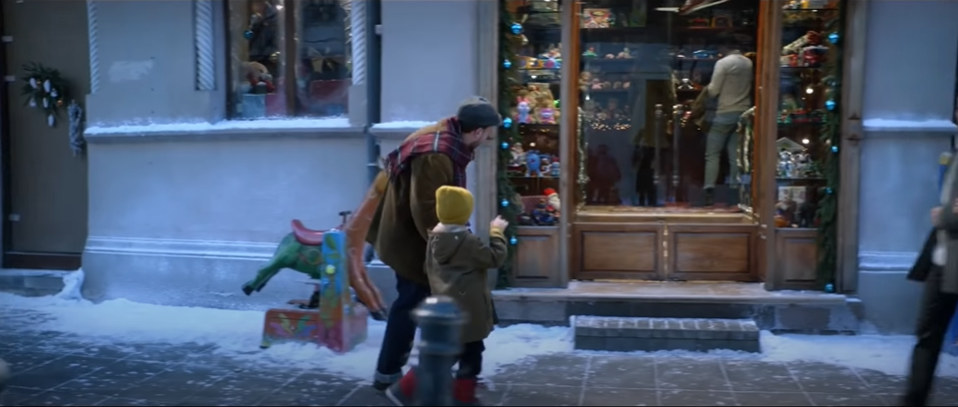 Oh ! Il y a la chanson préférée du papa ! La papa danse dans la rue. Le garçon sourit, il aime la danse de son papa. Il pense que la danse de son papa est marrante.
dans la rue = in the street
marrante = funny
sourit = smiles
Il pense = he thinks
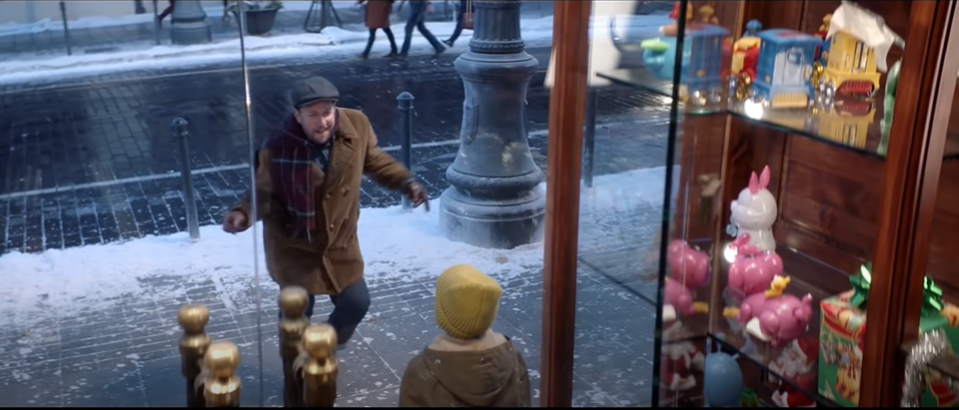 un ado = a teen
une voiture =  a car
Maintenant, le petit garçon est un ado. Il est dans une voiture. Il regarde son papa.
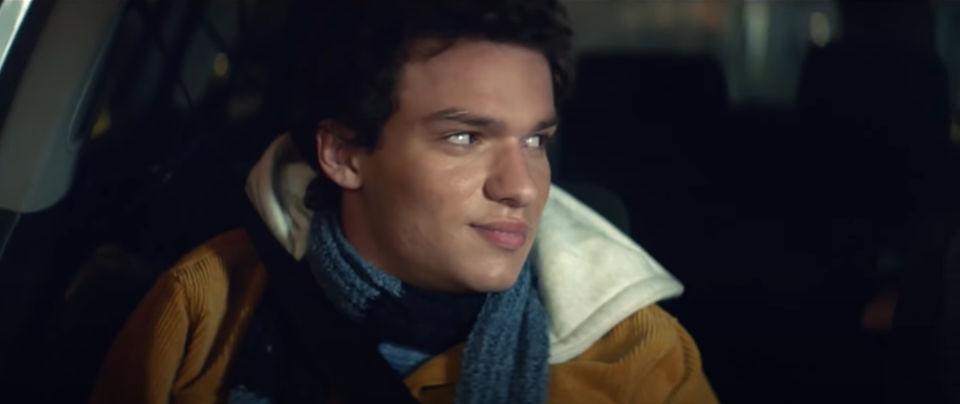 la voiture =  the car
Oh ! Il y a la chanson préférée du papa à la radio ! Le papa danse dans la voiture. L’ado sourit, il aime la danse de son papa. Il pense que la danse de son papa est marrante.
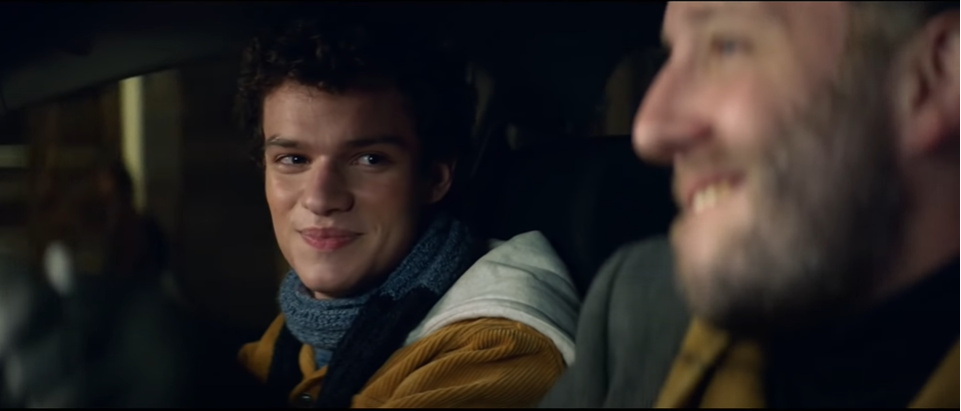 Dans un café = in a café
son père = his father
Maintenant, l’ado est un jeune homme. Il est dans un café avec son père.
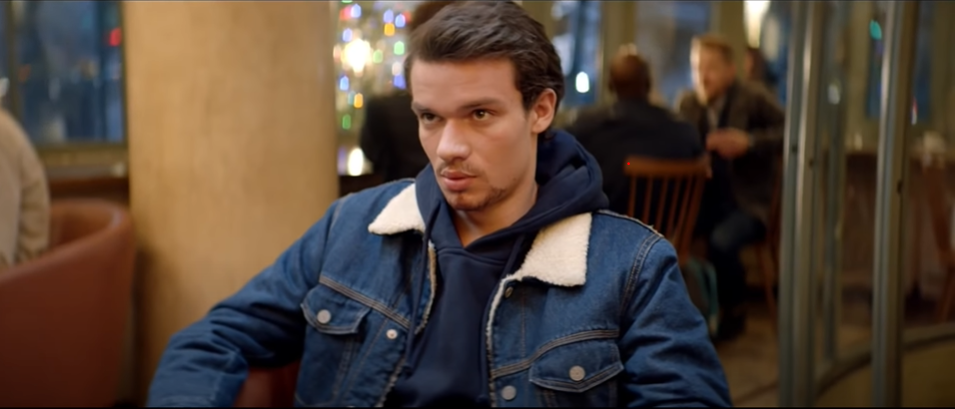 sourit = smiles
Oh ! Il y a la chanson préférée du papa. Le papa danse dans le café. Est-ce que le jeune homme sourit ? Est-ce que le jeune homme aime la danse de son père ?
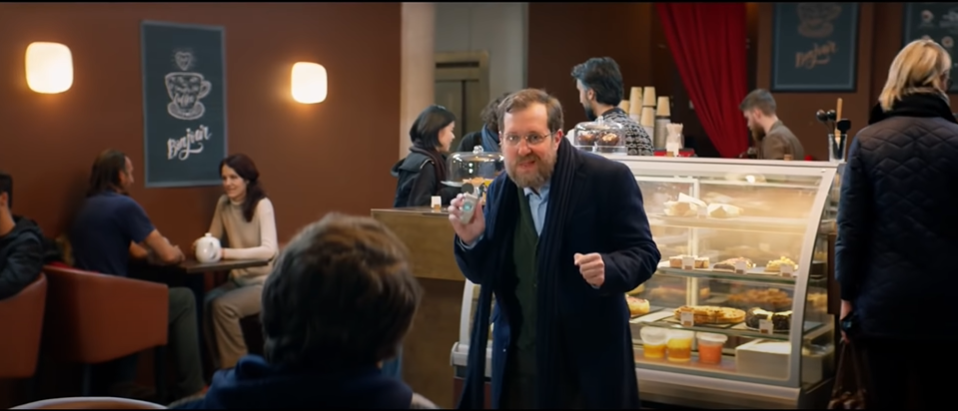 Le jeune homme ne sourit pas. Il n’aime pas la danse de son père. Il pense que la danse de son père est ridicule.
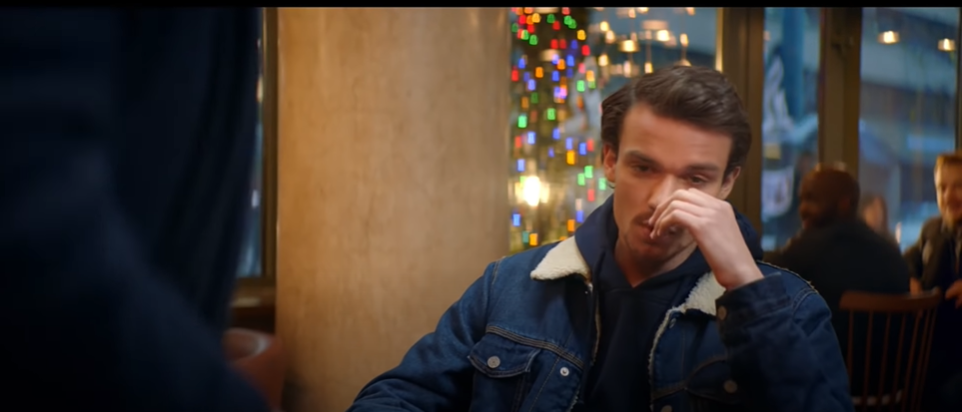 vieux = old
Maintenant, le papa est vieux. C’est Noël et il est à la maison. Il lit un livre.
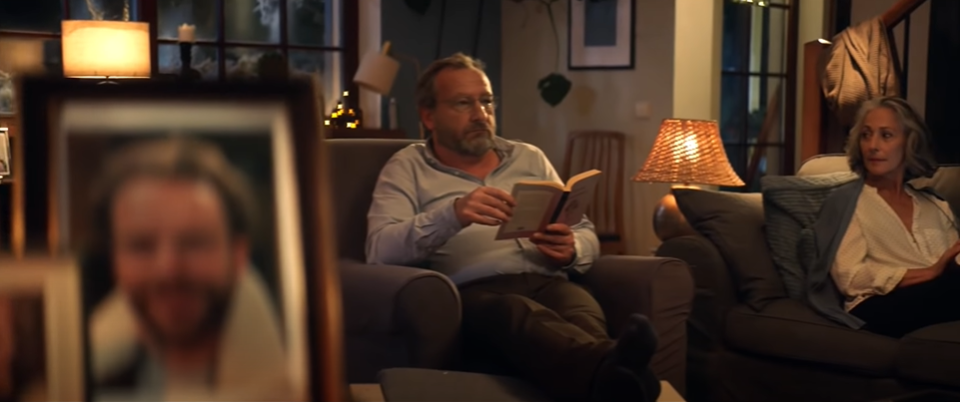 entend = hears
bruit = noise
Soudain, le papa entend un bruit. Le bruit vient d’un cadeau.
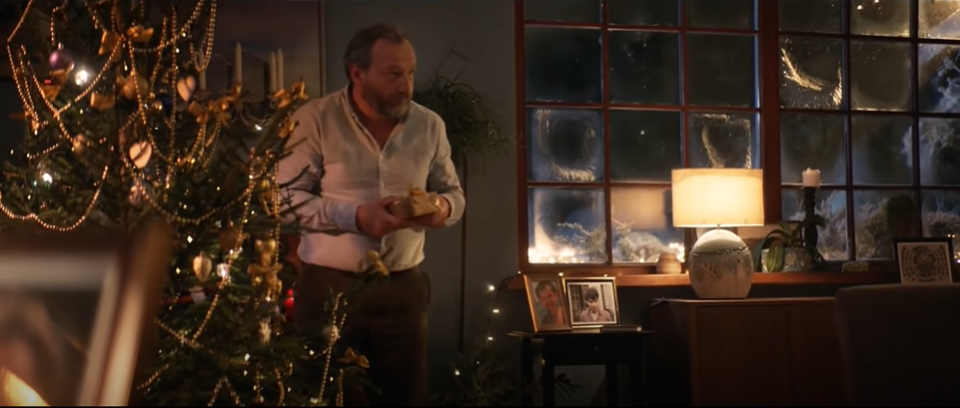 Il l’ouvre = he opens it
Le papa prend le cadeau et il l’ouvre… 
Qu’est-ce qu’il y a dans le cadeau ?
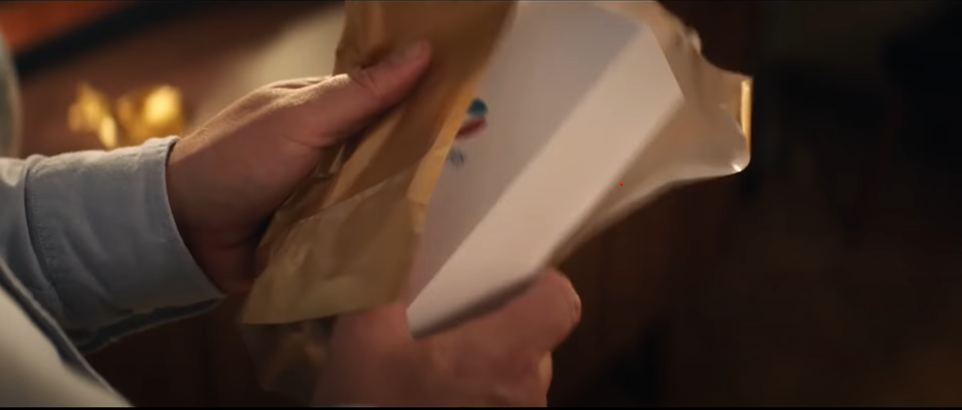 [Speaker Notes: POLL]
Regardons la vidéo